Marzo/March
Junta de Padres/ Parent Cafe
Presentado por/Presented by: Veronica & Stacy
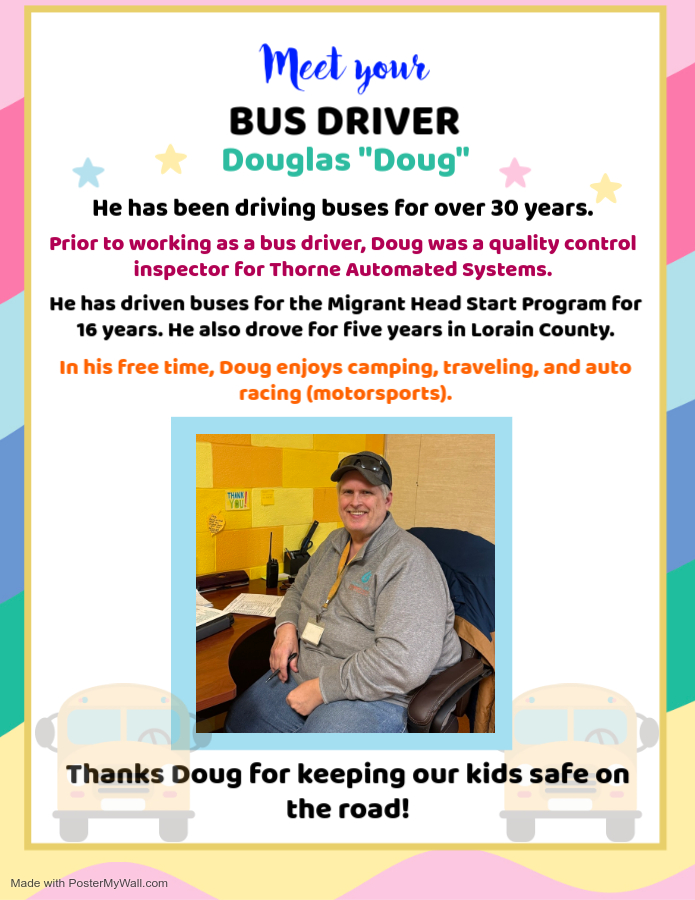 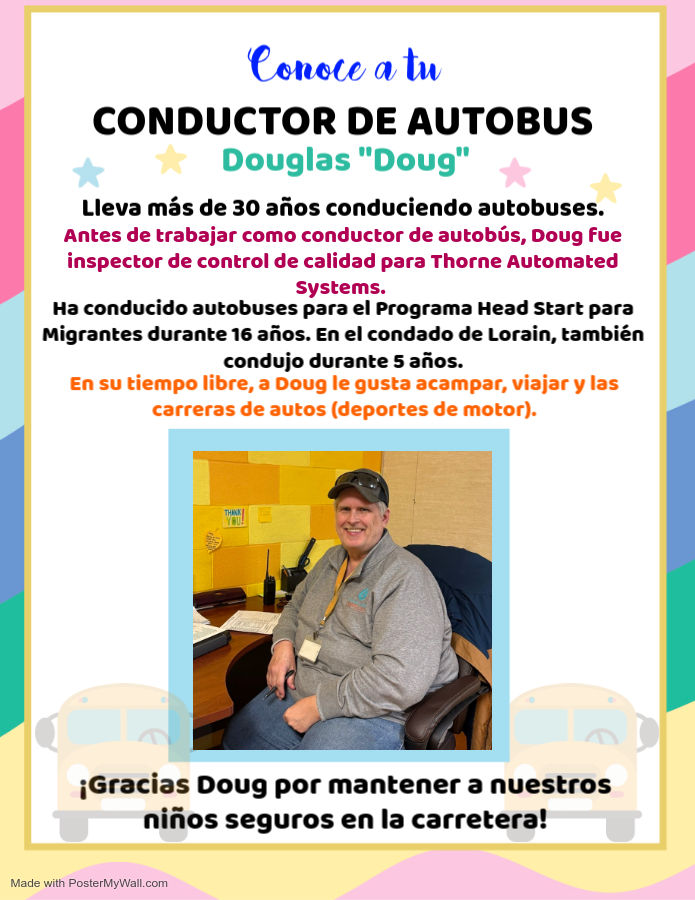 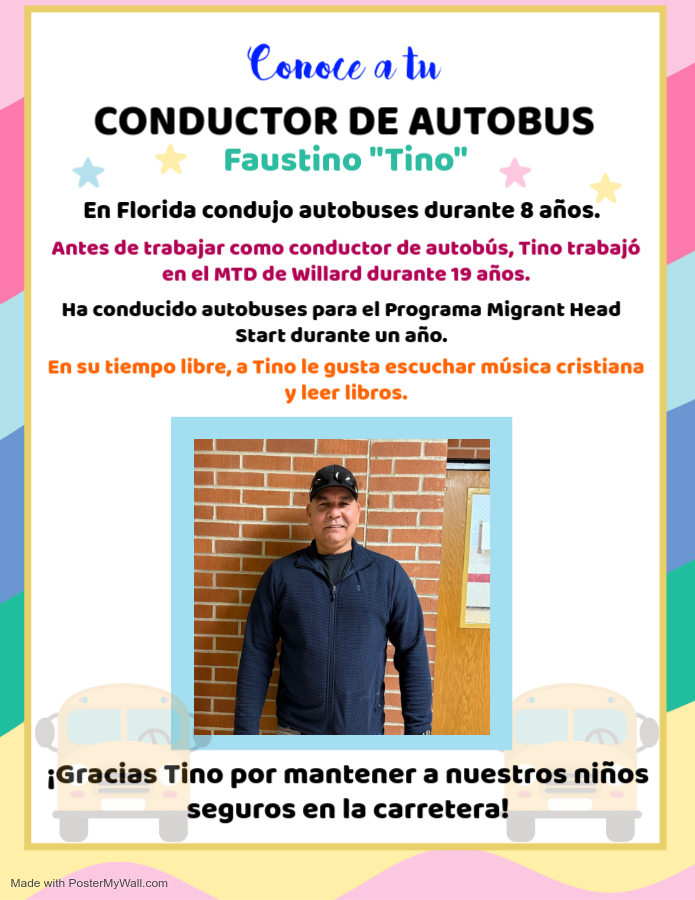 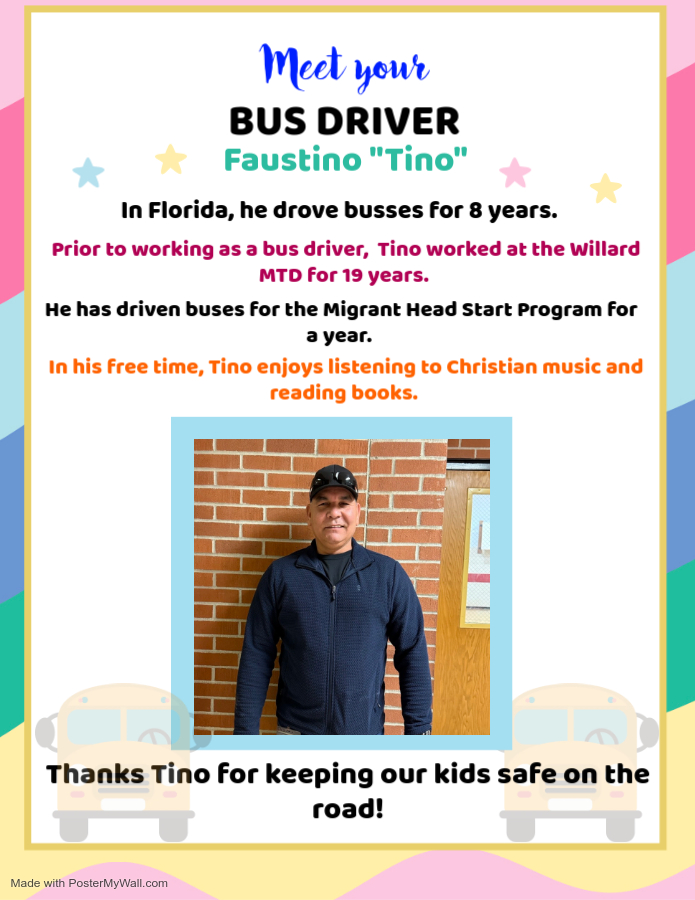 Dato Curioso/Fun fact:
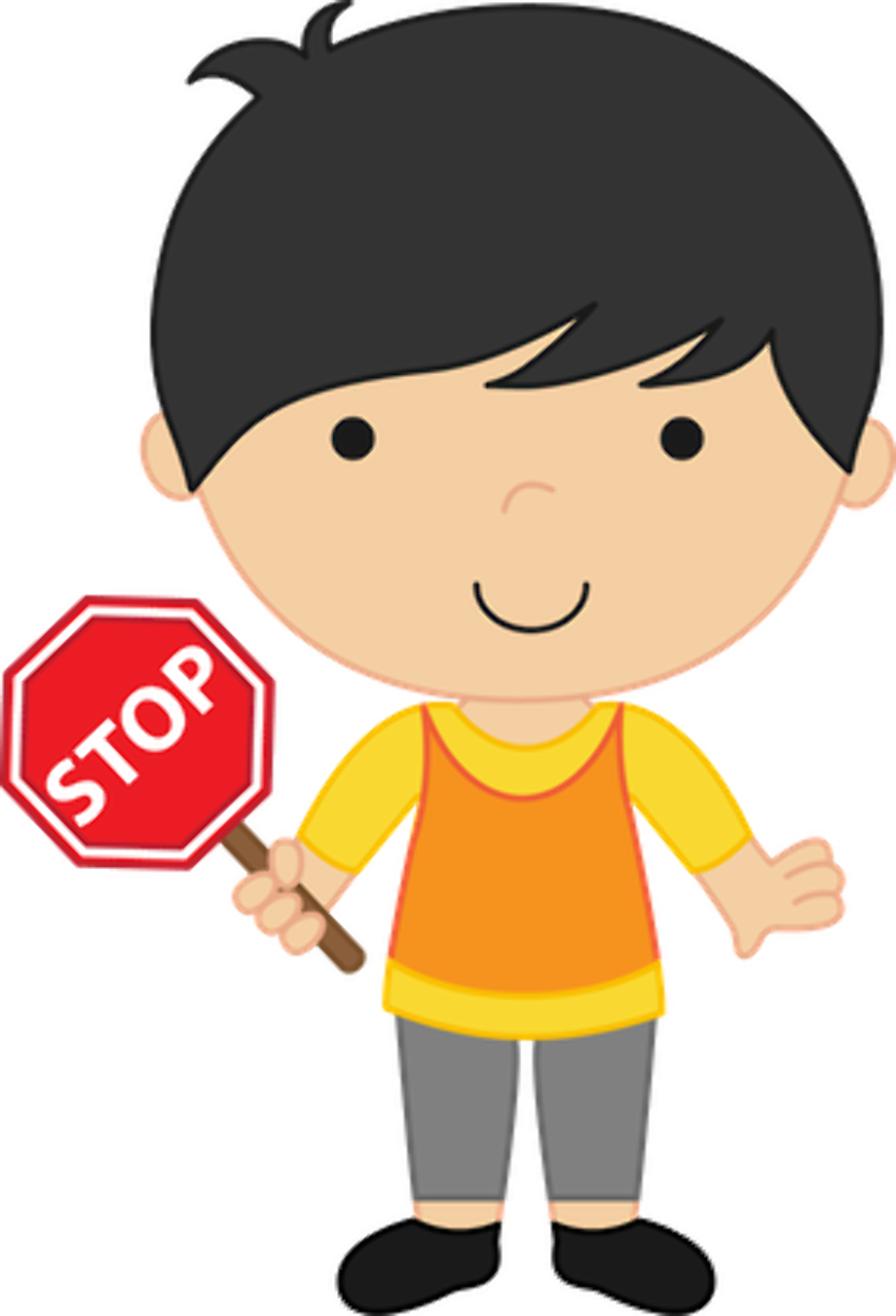 ¿Sabías que alrededor de 25 millones de estudiantes utilizan el autobús todos los días?

Did you know that around 25 million students use the bus everyday?
Recordatorio/Reminder:
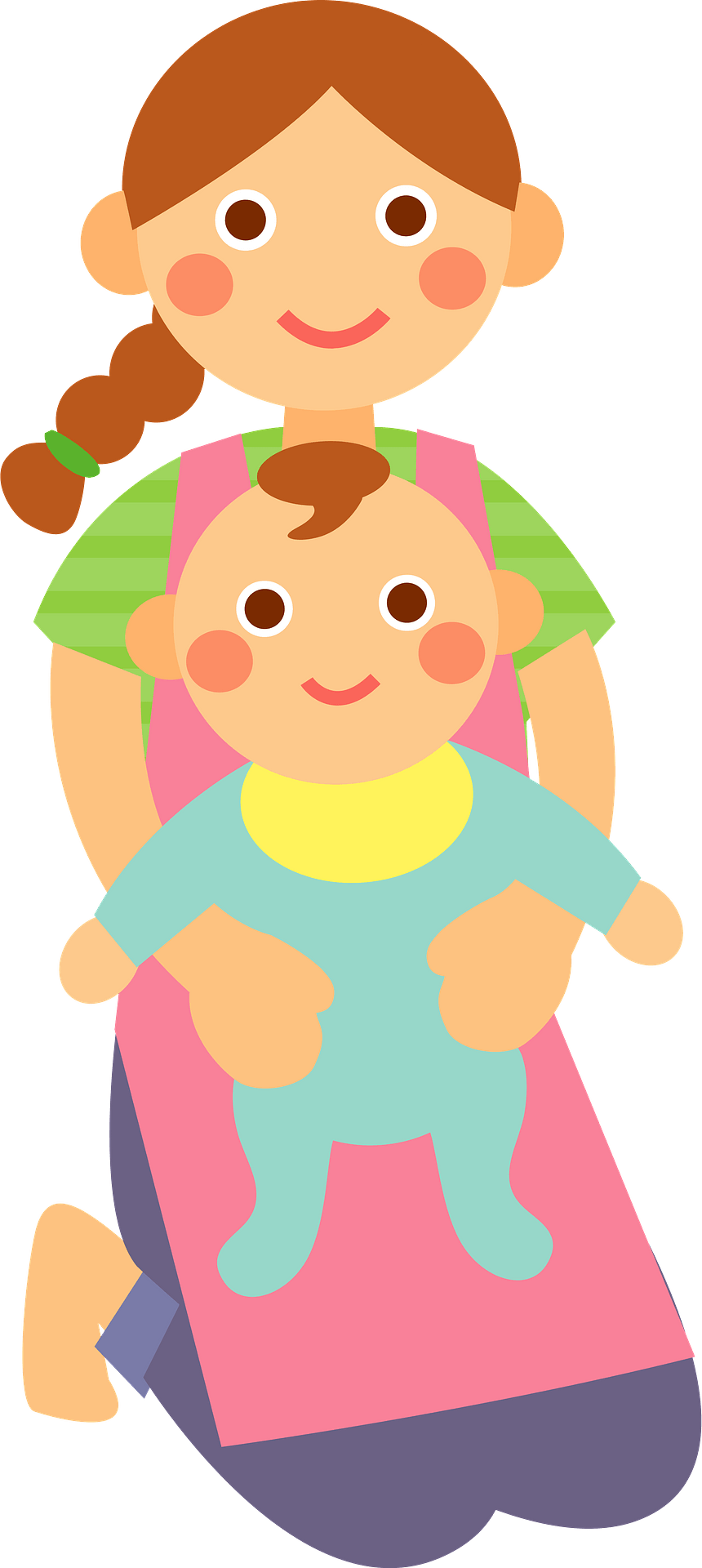 El autobús es una extensión del salón de clases, cualquier regla que exista tiene como objetivo mantener a sus hijos seguros al abordar el autobús.

The bus is an extension of the classroom, any rule that is in place is meant to keep your children safe when boarding the bus.
Nuestras reglas:
Se debe escoltar su hijo/a al autobús! Usted o otra persona responsable debe llevar su hijo/a al autobús. El monitor del autobús asegurará a su hijo/a al subir o bajar de su cinturón en el autobús.
Solo se permite que el conductor espere 2 minutos para que sus niños salgan de la casa y se suban al autobús.
Nosotros tenemos que seguir todos los Reglamentos Estatales y Federales sobre los autobuses. Se requiere que todos los niños de Head Start usen un sistema de retención de seguridad para niños desarrollado para autobuses que sean adecuados a la edad, el peso y la altura de los niños.
 No se puede comer ni beber en el autobús. Es un riesgo de ahogo.
Asegúrese de esperar a que el autobús se detenga por completo antes de caminar hacia él.
Si está esperando el autobús afuera, párese al menos a 10 pies de distancia de donde se detiene el autobús.
Our rules:
Your child must be escorted onto the bus! You or another responsible person must take your child to the bus. The bus monitor will secure your child's seatbelt when boarding or exiting the bus.
The driver is only allowed to wait 2 minutes for your children to leave the house and board the bus.
We must follow all state and federal regulations regarding buses. All Head Start children are required to use a child safety restraint system developed for buses that is appropriate for the child's age, weight, and height.
 Eating and drinking are not allowed on the bus. It's a choking hazard.
Be sure to wait for the bus to come to a complete stop before walking toward it.
If you are waiting for the bus outside, stand at least 10 feet away from where the bus stops.